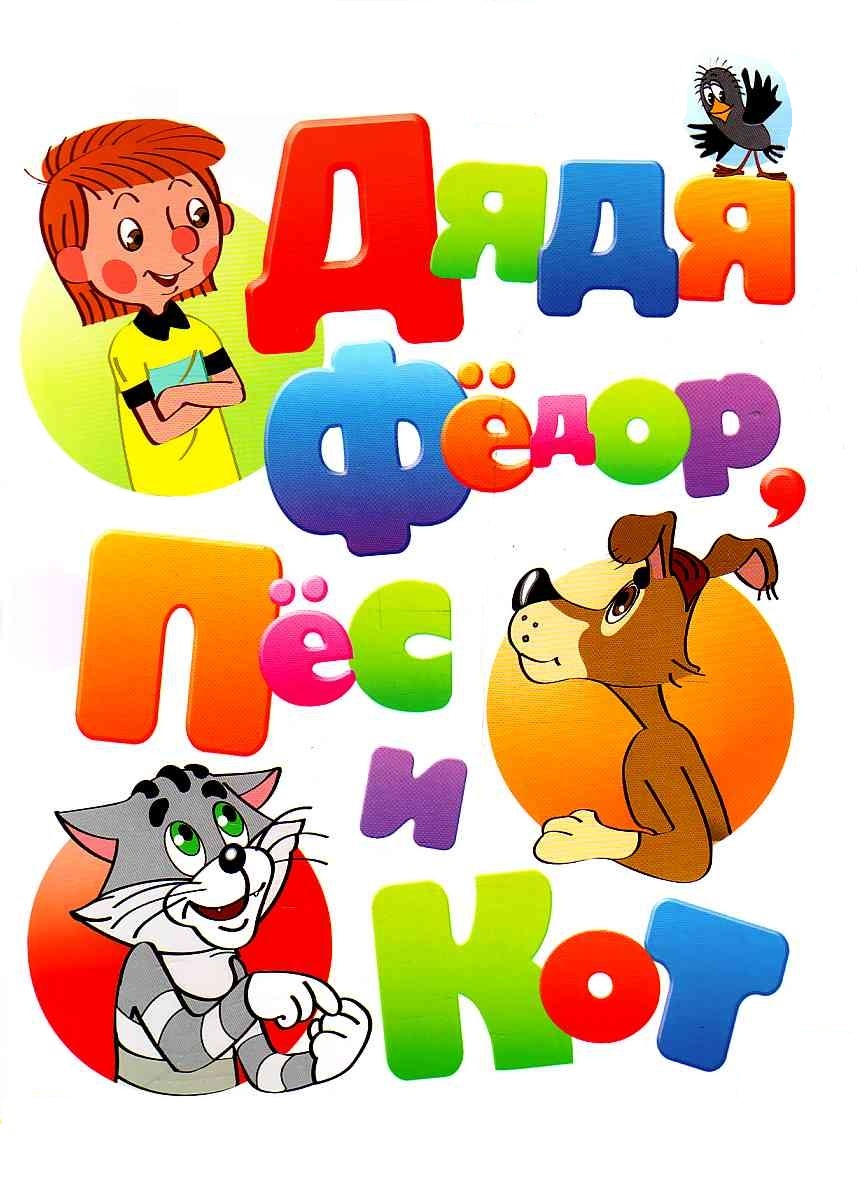 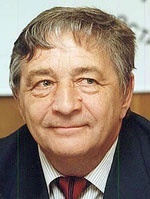 Эдуа́рд Никола́евич
 Успе́нский
Эдуа́рд Никола́евич Успе́нский
 (22 декабря 1937, Егорьевск, Московская обл.) 

советский и российский писатель, автор детских книг. Среди его популярных персонажей — Крокодил Гена и Чебурашка, кот Матроскин, Дядя Фёдор, почтальон Печкин и другие.
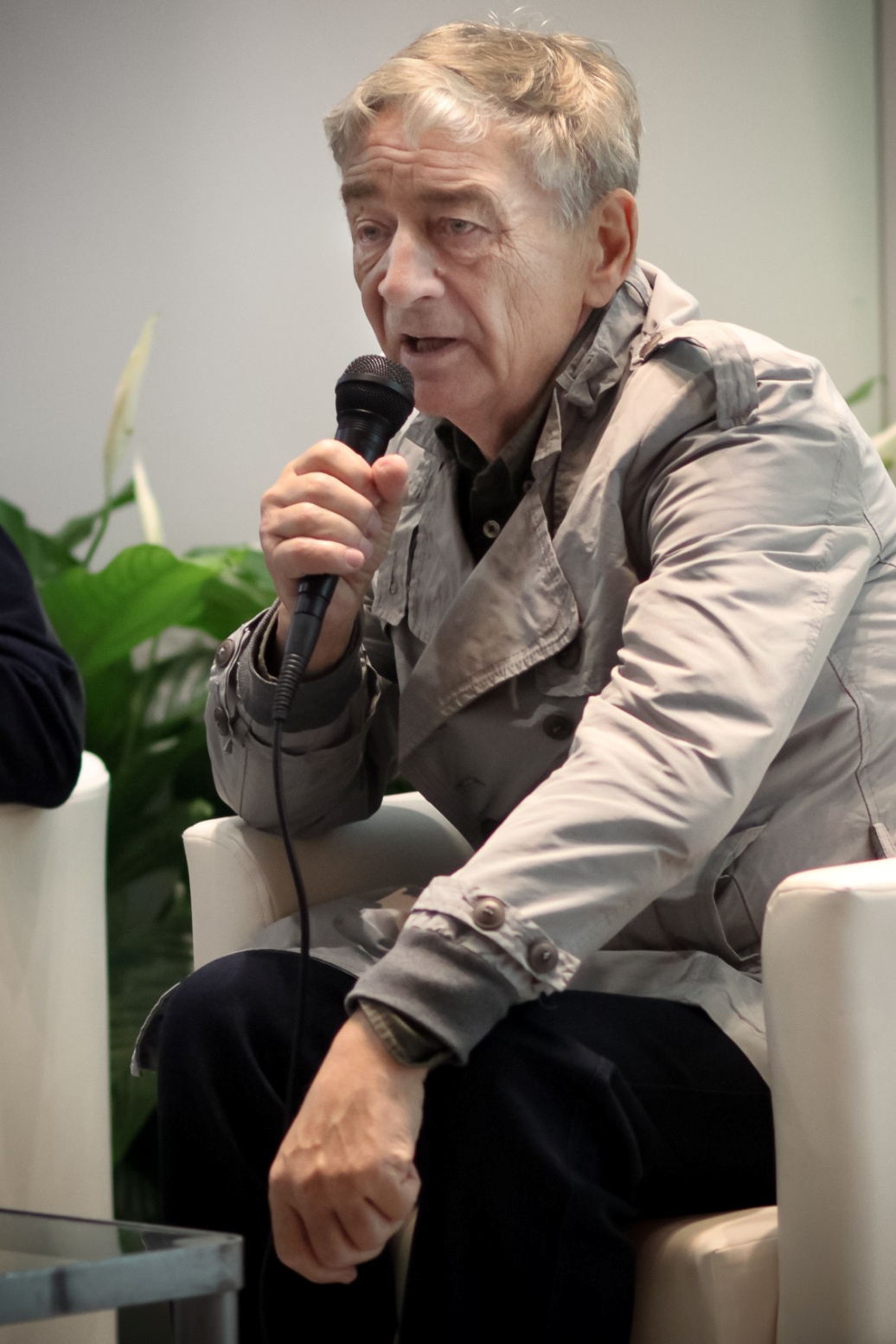 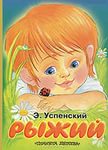 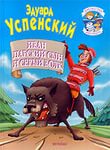 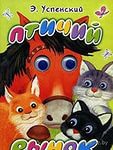 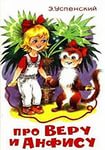 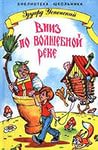 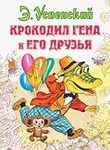 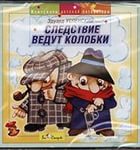 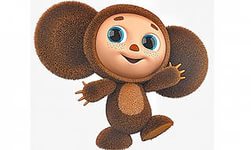 Памятники персонажам повести
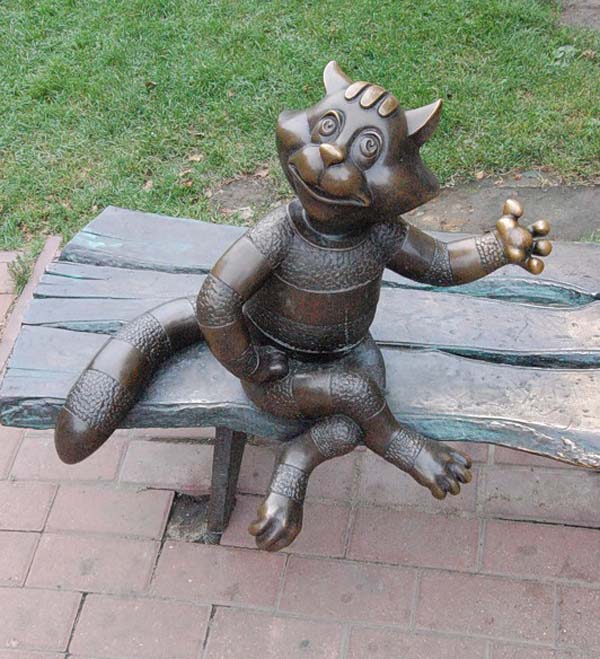 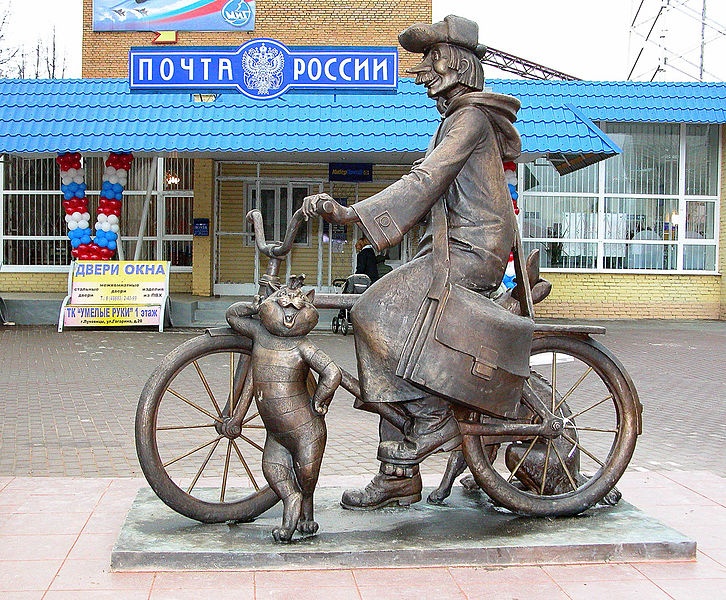 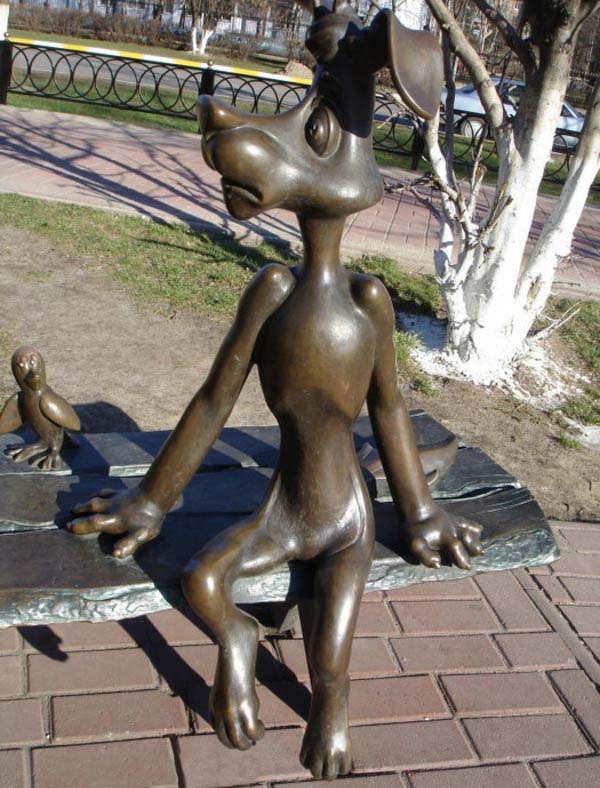 Памятник почтальону Печкину в Луховицах
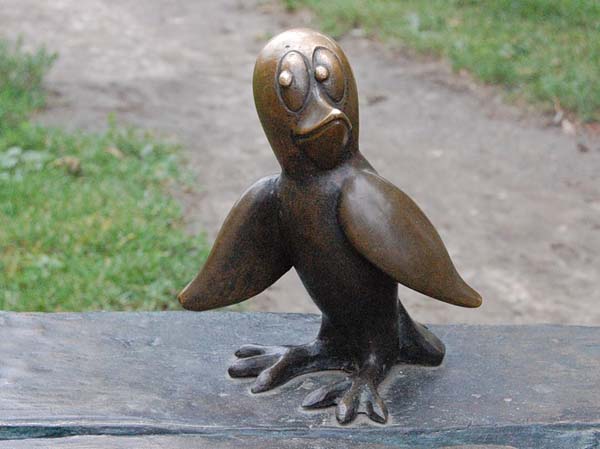 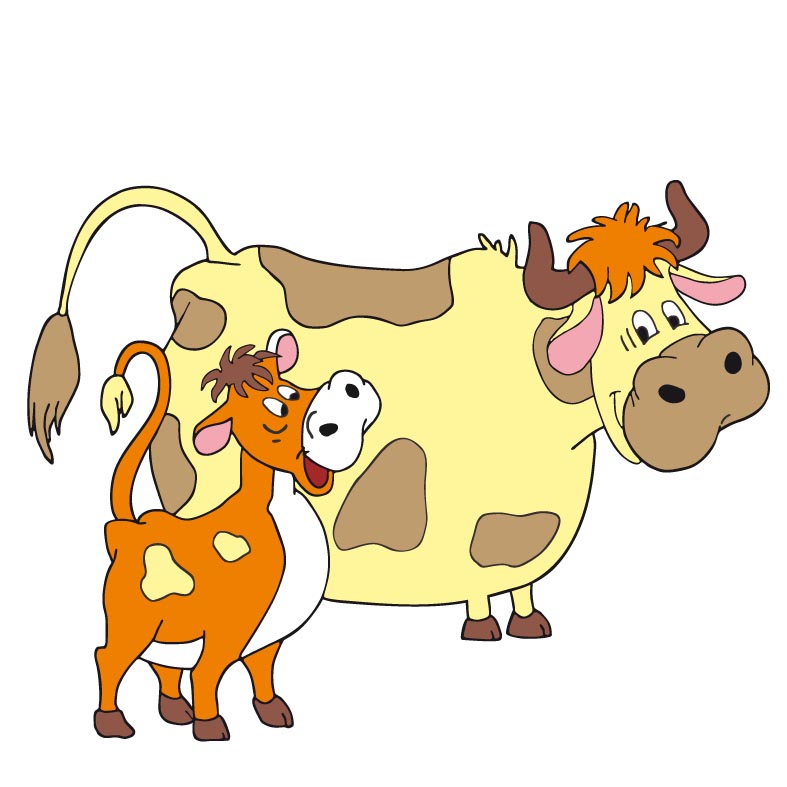 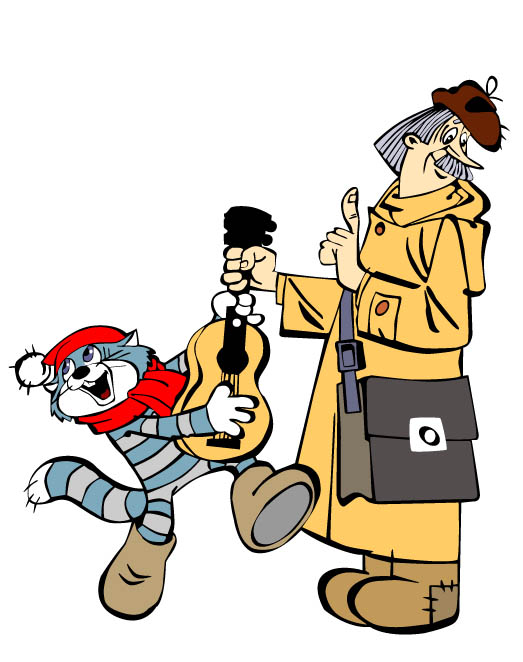 Викторина
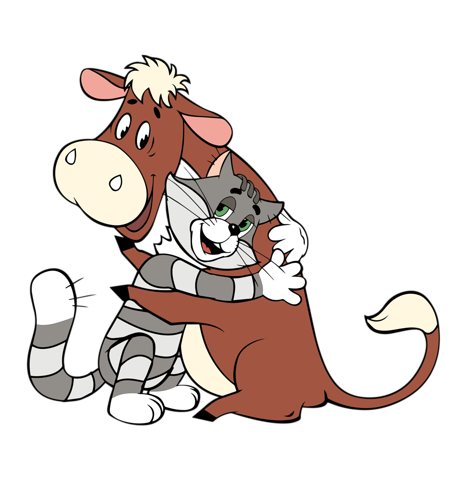 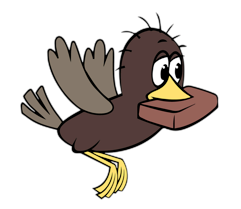 Угадай героя
Стал он жить в деревне. И люди в деревне его полюбили. Потому что он не бездельничал, всё время делом занимался или играл. А потом у него забот  поприбавилось. Узнали люди, что он зверей любит и стали ему разных зверюшек приносить, а он с ними возится.
Угадай героя
А  через некоторое время домой Матроскин является и её на верёвочке ведёт.
Он её на прокат взял в сельском бюро обслуживания. Рыжая, мордастая, важная такая. Ну профессор с рогами! Только очков не хватает»
Угадай героя
Он что не увидит, всё в шкаф тащит. Увидит спички – на шкаф. Увидит ложку – на шкаф. Даже будильник на шкаф перетащил. А взять у него ничего нельзя.
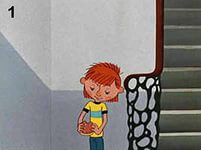 2
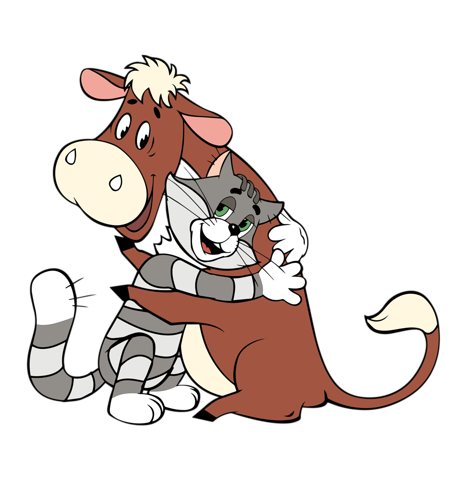 3
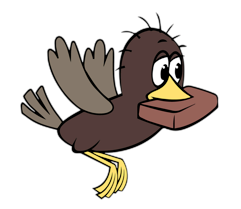 1
Чьи эти высказывания ?
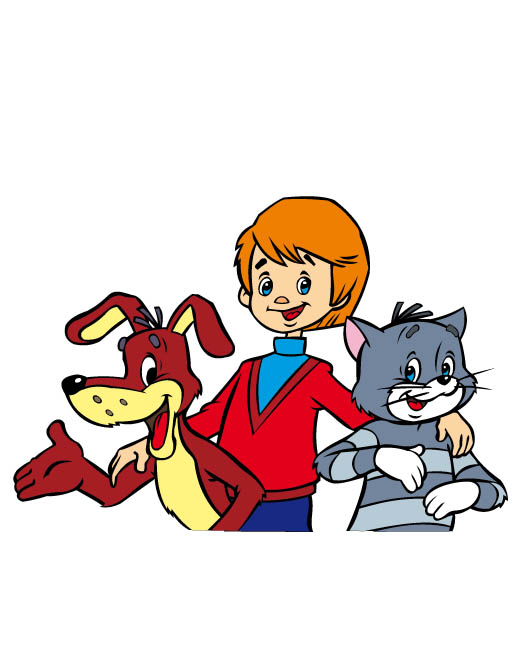 2
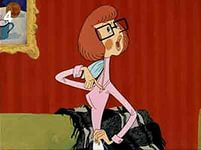 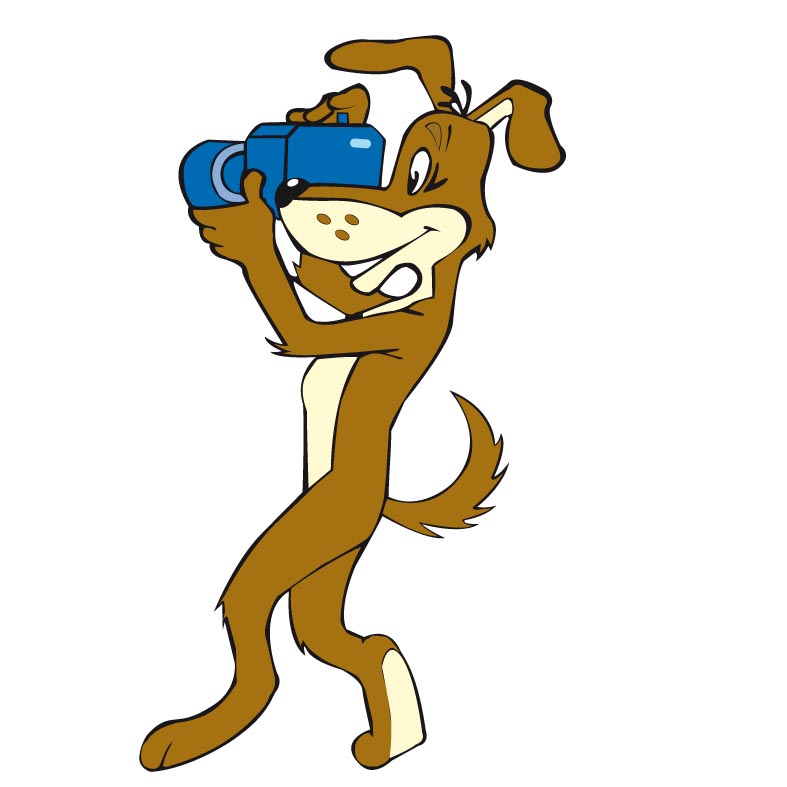 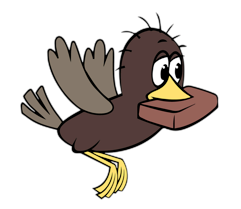 3
1
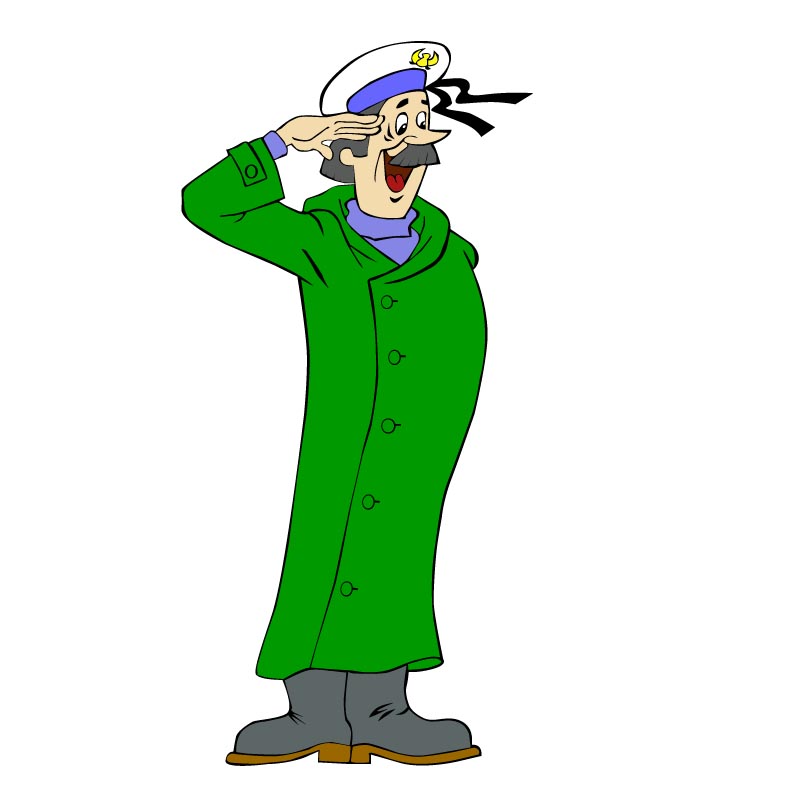 Конкурс «Отгадай кто написал?»
Интересно, кто же написал эти письма?
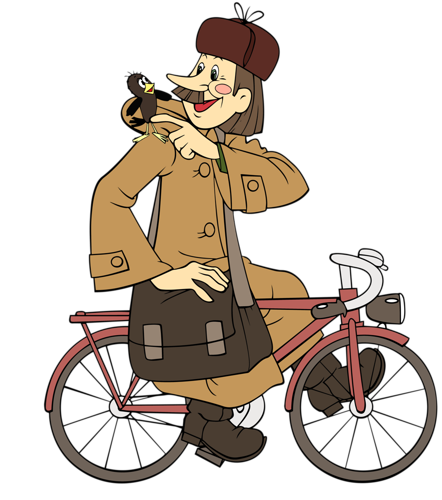 Ребята, Вы молодцы! Будем ждать 
с Вами новых встреч !
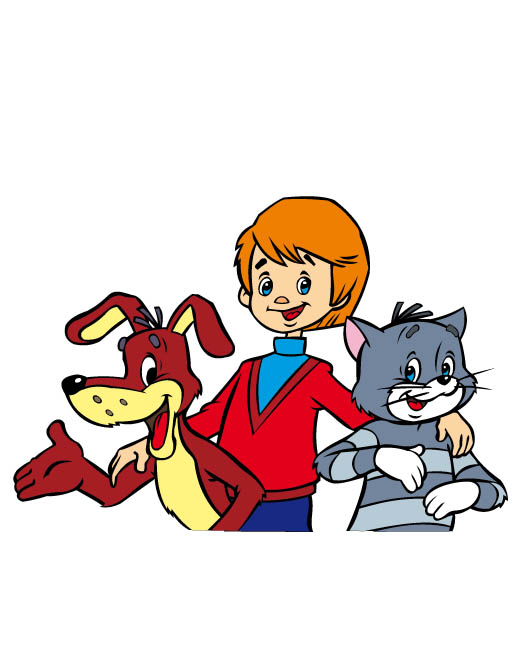 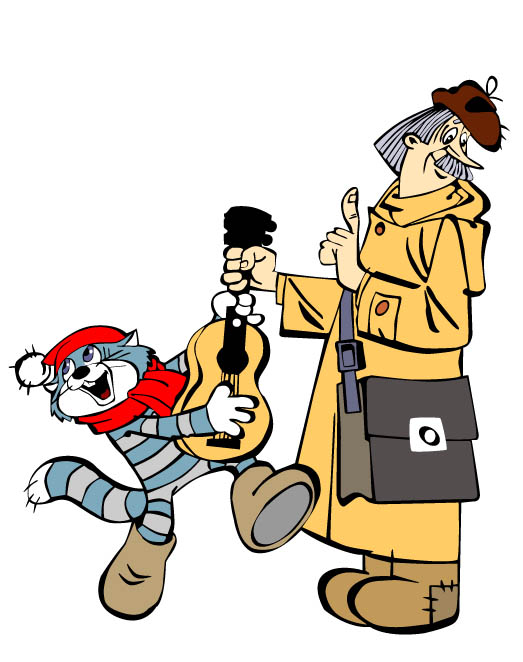 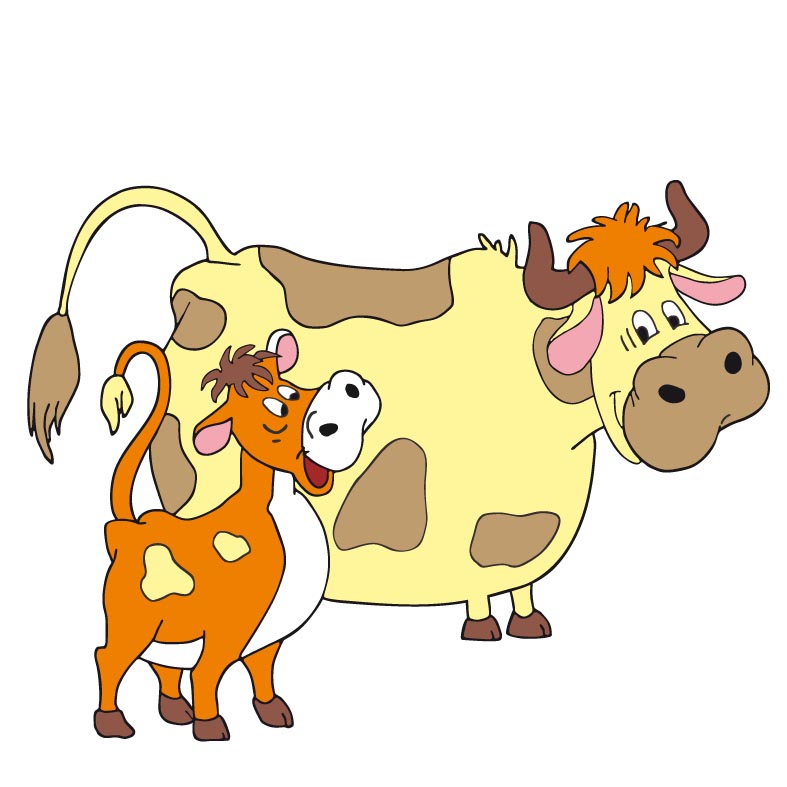 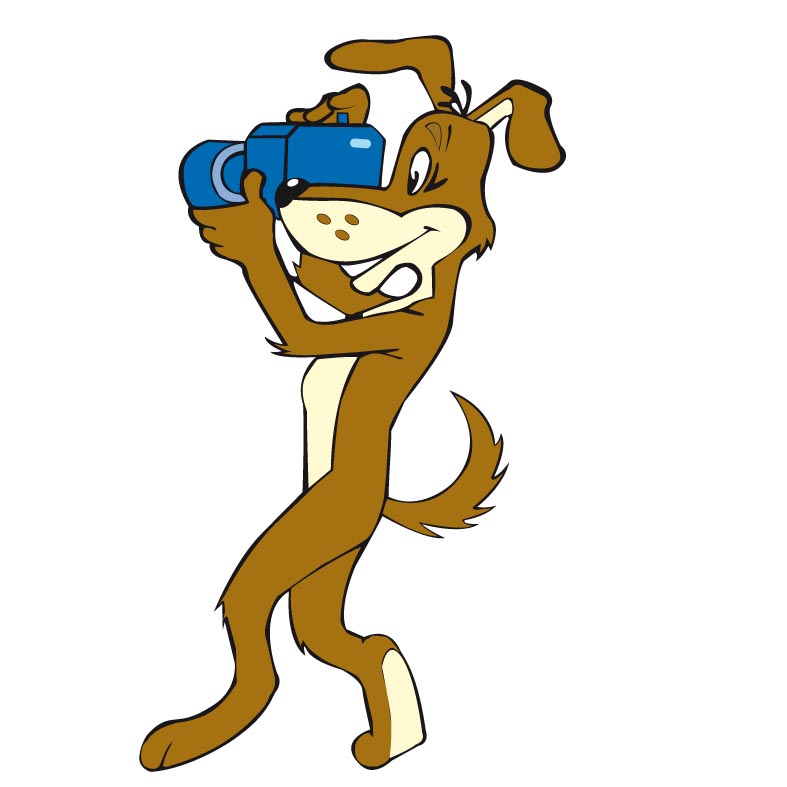 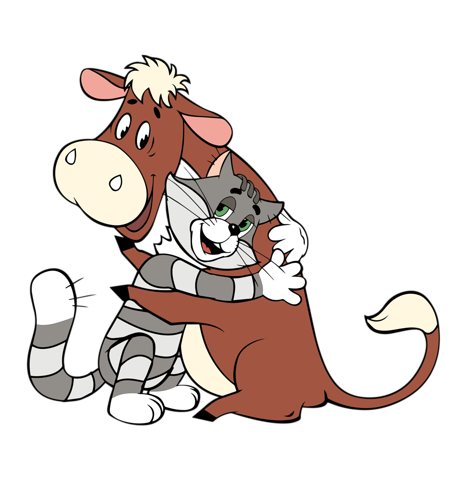 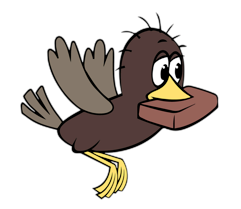